ΚΑΜΕΡΟΥΝ
Η ΠΡΩΤΕΥΟΥΣΑ ΕΙΝΑΙ ΓΙΑΟΥΝΤΕ ΑΛΛΑ Η ΜΕΓΑΛΥΤΕΡΗ ΠΟΛΗ ΕΙΝΑΙ Η ΝΤΟΥΑΛΑ
Ο ΠΛΗΘΥΣΜΟΣ ΤΟΥ ΚΑΜΕΡΟΥΝ ΕΙΝΑΙ 21.917.602
ΤΟ ΝΟΜΙΣΜΑ ΕΙΝΑΙ ΦΡΑΓΚΟ CFA ΚΕΝΤΡΙΚΗΣ ΑΦΡΙΚΗΣ
Η ΣΗΜΑΙΑ 
ΤΟΥ       ΚΑΜΕΡΟΥΝ
Ο ΠΡΟΕΔΡΟΣ
ΤΟΥ ΚΑΜΕΡΟΥΝ 
ΕΙΝΑΙ Ο ΚΑΜΕΡΟΥΝ
ΠΟΛ ΜΠΙΓΙΑ
ΟΙ ΠΕΡΙΦΕΡΕΙΕΣ ΤΟΥΚΑΜΕΡΟΥΝ
ΜΟΥΣΙΚΗ
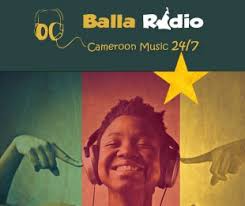 ΟΙΚΟΝΟΜΙΑ
Η κτηνοτροφία ασκείται σε όλη τη χώρα. 
Η αλιεία απασχολεί περίπου 5.000 άτομα και παράγει 20.000 τόνους θαλασσινών το χρόνο. 
Το κυνήγι, από παλιά βασικό είδος διατροφής για τις αγροτικές περιοχές, σήμερα είναι δημοφιλές στα αστικά κέντρα. 
Το εμπόριο κρέατος θηραμάτων έχει σήμερα ξεπεράσει την αποψίλωση των δασών ως η κύρια απειλή για την άγρια ζωή στο Καμερούν.
ΓΕΩΓΡΑΦΙΚΑ ΣΤΟΙΧΕΙΑ
Το Καμερούν έχει έκταση 475.442 τετραγωνικών χιλιομέτρων και είναι η 54η χώρα στον κόσμο σε έκταση. Δυτικά βρέχεται από τον Ατλαντικό ωκεανό και ειδικότερα από τονΌρμο του Μπόνι που είναι τμήμα του Κόλπου της Γουινέας. Στην ταξιδιωτική λογοτεχνία συχνά ονομάζεται «Αφρική σε μικρογραφία» καθώς περιλαμβάνει ένα αντιπροσωπευτικό δείγμα από τα πολλά διαφορετικά φυσικά τοπία όλης της ηπείρου: ακτές, ερήμους, βουνά, τροπικά δάση και σαβάνες. Συνορεύει με τη Νιγηρία στα δυτικά, το Τσαντ στα βορειοανατολικά, την Κεντροαφρικανική Δημοκρατία στα ανατολικά και την Ισημερινή Γουινέα, τη Γκαμπόν και τη Δημοκρατία του Κονγκό στα νότια.
ΕΥΧΑΡΙΣΤΩ ΠΟΥ ΜΕ ΠΑΡΑΚΟΛΟΥΘΗΣΑΤΕ ΣΠΥΡΟΣ ΑΡΖΟΓΛΟΥ